Диссеропедия российских журналов: годовые итоги, потолок возможностей и перспективы научной периодики в России
Алексей Касьян (Институт языкознания РАН / Диссеропедия российских журналов)
7-я Международная научно-практическая конференция «Научное издание международного уровня - 2018: редакционная политика, открытый доступ, научные коммуникации»
Москва, 26 апр. 2018
Конец 2016: запуск «Диссеропедии российских журналов»
Начало 2018
21 критерий.
Более 600 журналов открыто + ок. 1000 журналов в разработке.
Проверен почти весь перечень ВАК.
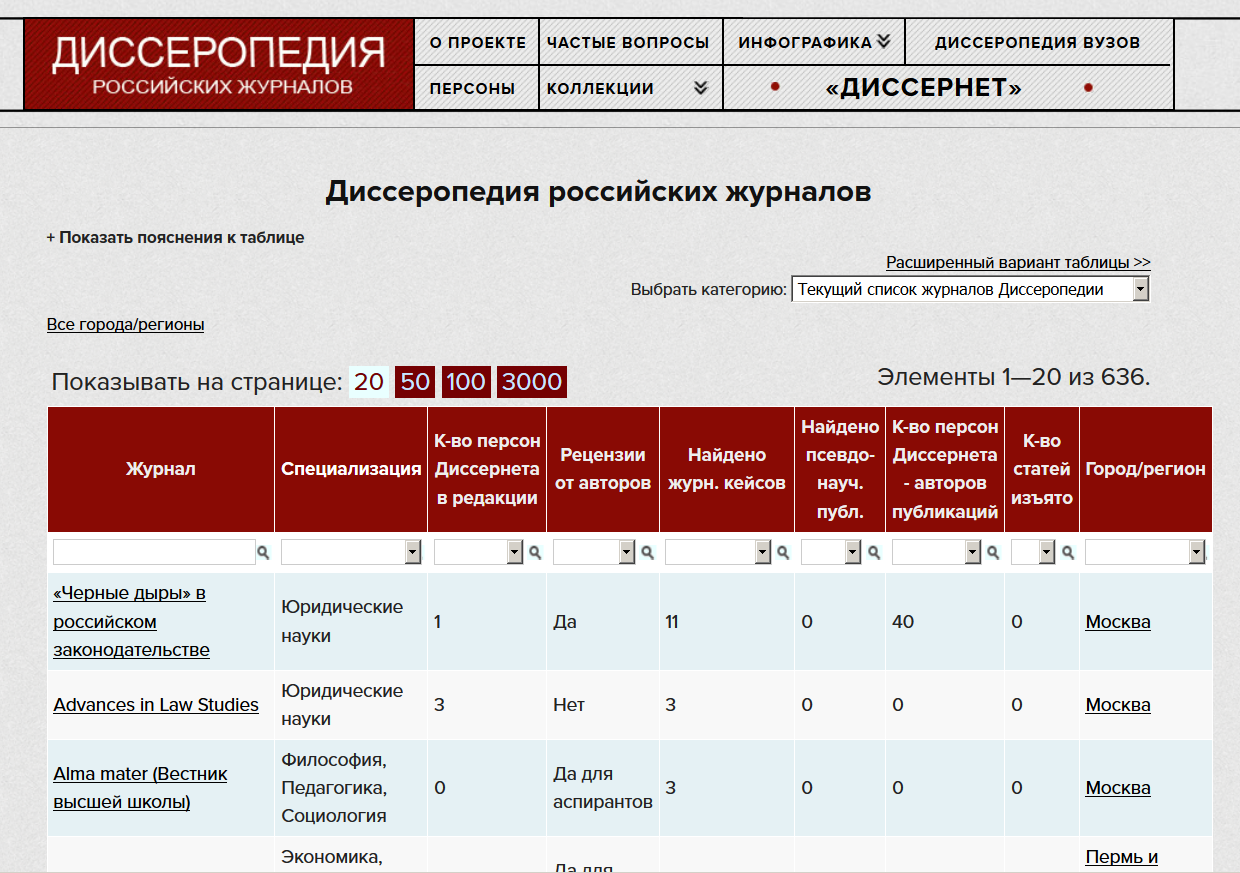 2017: исключение некачественных журналов из базы РИНЦ и перечня ВАК.
→  	живительный эффект  	на среднестатистический научный журнал
Два тяжких нарушения
авторецензии 
отсутствие положения об издательской этике
Авторецензии
2015 / нач. 2016 гг.

конец 2017 г.
1/3 от всех журналов в перечне ВАК (ок. 680 наименований из ок. 2000 ваковских журналов).

1/6 от всех журналов в перечне ВАК или менее.

И продолжает уменьшаться.
Положение об издательской этике
2016 г.

начало 2018 г.
редкость (кроме медицинских изданий).

около 2/3 от всех ваковских журналов имеют на сайте положение об этике.
Повышение научного качества?
Да, до определенной степени.
Объективные ограничения?
Слишком много журналов ↔ слишком мало контента.
Как будет развиваться рынок?
Соблюдение внешних правил.
Слабые или имитационные статьи; некомпетентное рецензирование.
Это потолок черных списков
Локальные цели:
Соблюдение публикационной этики
Борьба с плагиатом.
Конечная цель:
Высокое научное качество журналов
Необходимы белые списки 
(ВАК, РИНЦ, белый список ВШЭ, белые списки новых диссоветов при вузах, Scopus, WoS и др.)
Есть ли перспективы у внутрироссийских белых списков?
Кому выгодны слабые журналы в РИНЦ/ВАК?
Редакции выгодно
Вузу выгодно 
Авторам выгодно
Типографиям выгодно

Не выгодны налогоплательщикам
Не выгодны добросовестным ученым
Есть ли перспективы у внутрироссийских белых списков?
Белые списки: сильное противодействие со стороны научного и издательского сообщества.
Нехватка экспертов, не имеющих конфликта интересов.